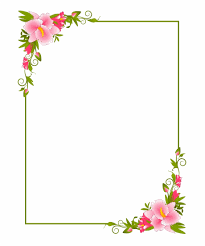 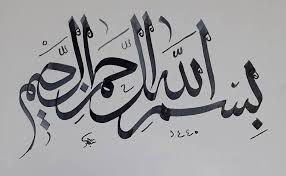 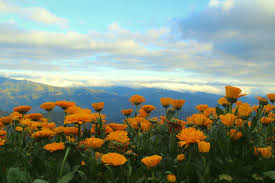 পরিচিতি
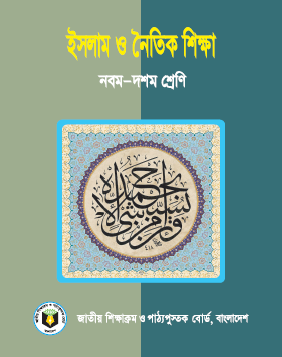 মুহাঃ আব্দুল বাছেত
সহঃ শিক্ষক ইসলাম
মানিক দিপা দ্বিমুখী উচ্চ বিদ্যালয়
শ্রেণিঃ নবম-দশম
অধ্যায়: ৪র্থ
পাঠ-১৫
আমাদের আজকের পাঠ:
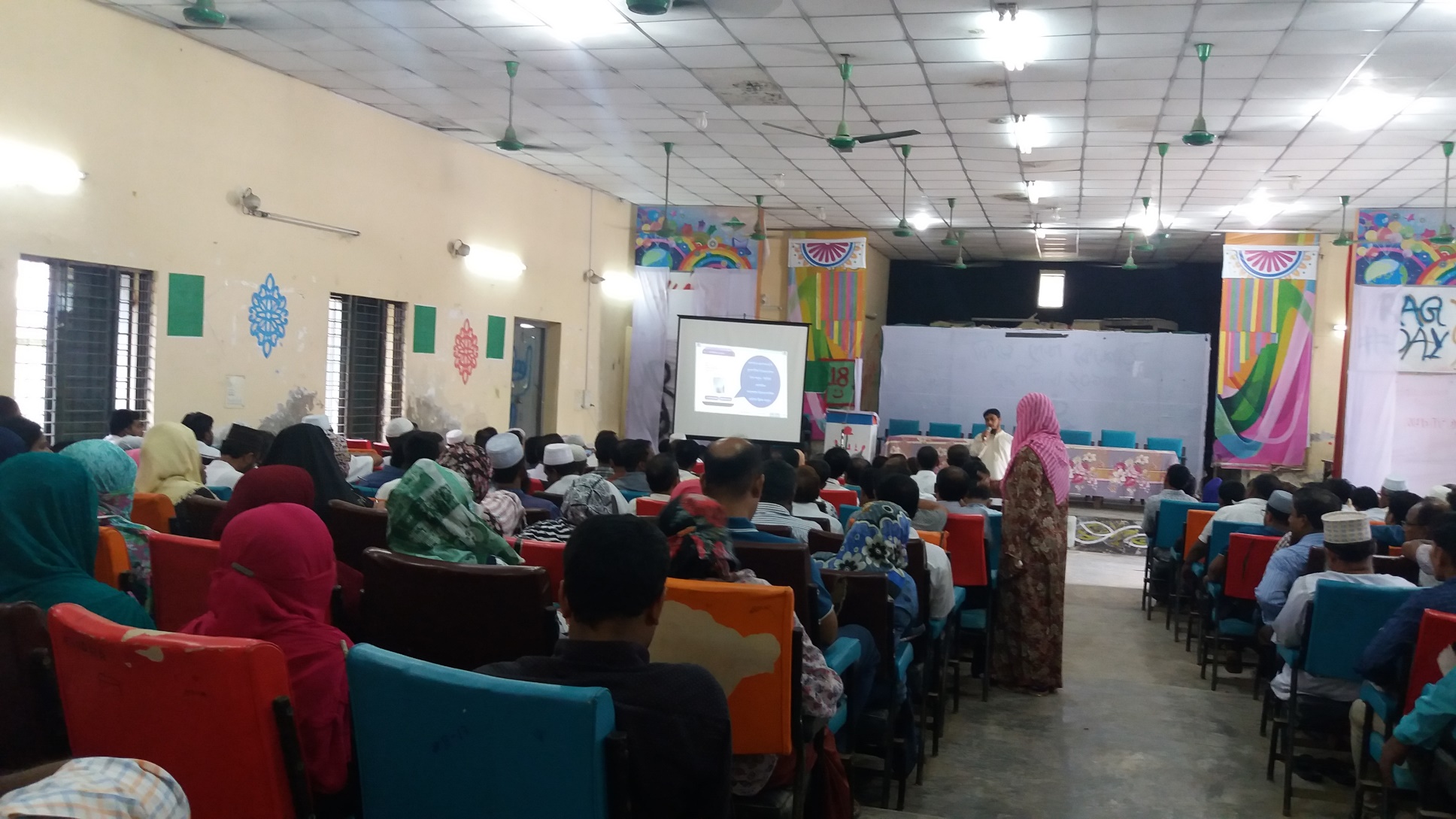 পাঠঃ ১৫
পাঠ শিরোনামঃ 
সৎ কাজের আদেশ ও অসৎ কাজের নিষেধ
শিখনফল
সৎ ও অসৎ কাজের কাজের পরিচয় বলতে পারবে।
সৎ কাজে উদ্বুদ্ধ হবে এবং মন্দ কাজে কাজে নিরুৎসাহিত হবে।
সৎ কাজ না করা ও অসৎ কাজে বাধা না দেওয়া পরিণাম ব্যাখ্যা করতে পারবে।
একক কাজ
প্রত্যেকে পাঁচটি করে ভাল ও মন্দ কাজের নাম লিখ
সময়: ২মিনিট
এবার আরোও কয়েকটি ভালো কাজের সাথে পরিচিত হই।
আমরা কিছু চিত্র লক্ষ্য করি
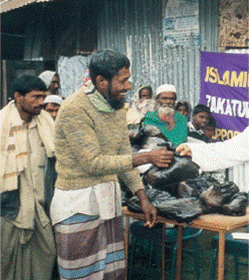 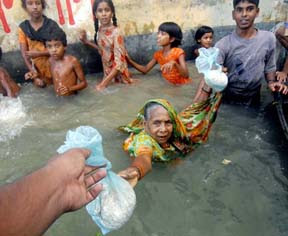 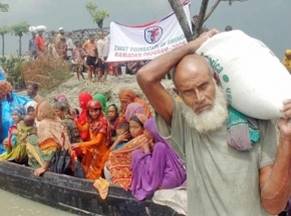 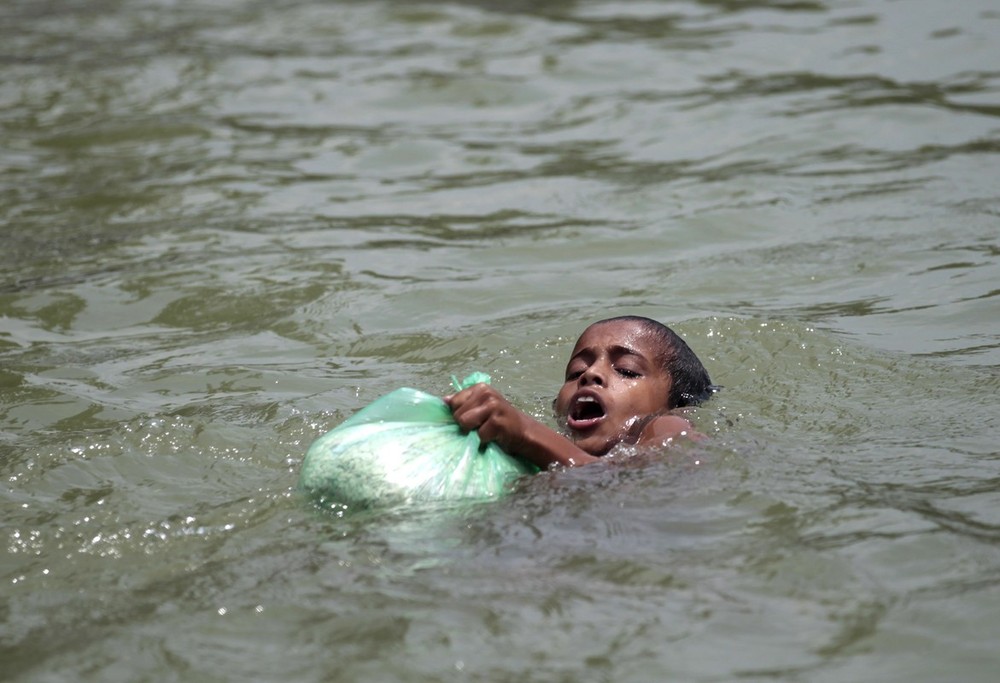 দুস্থ অসহায় জনে সাহায্য করা।
আমরা কিছু চিত্র লক্ষ্য করি
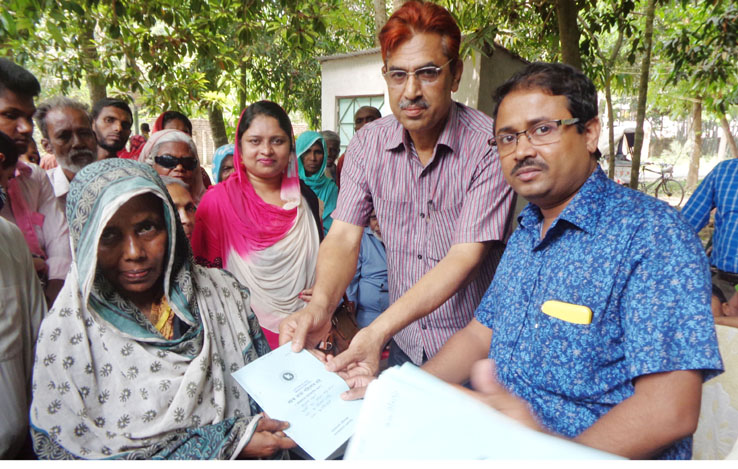 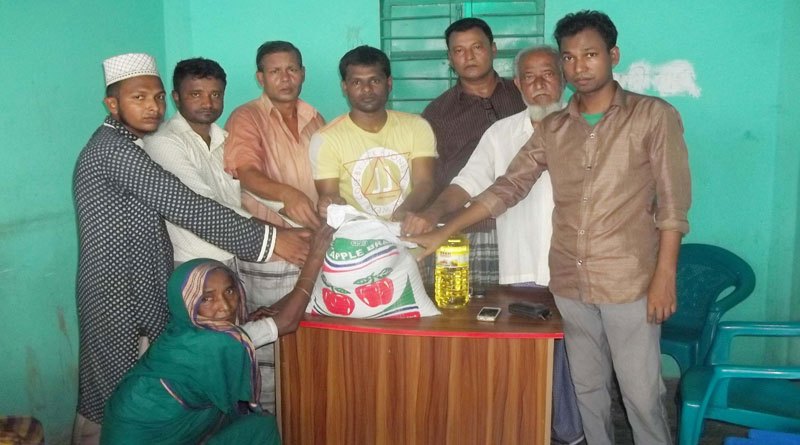 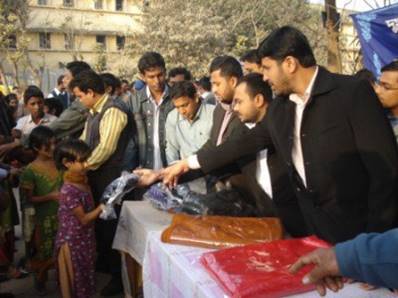 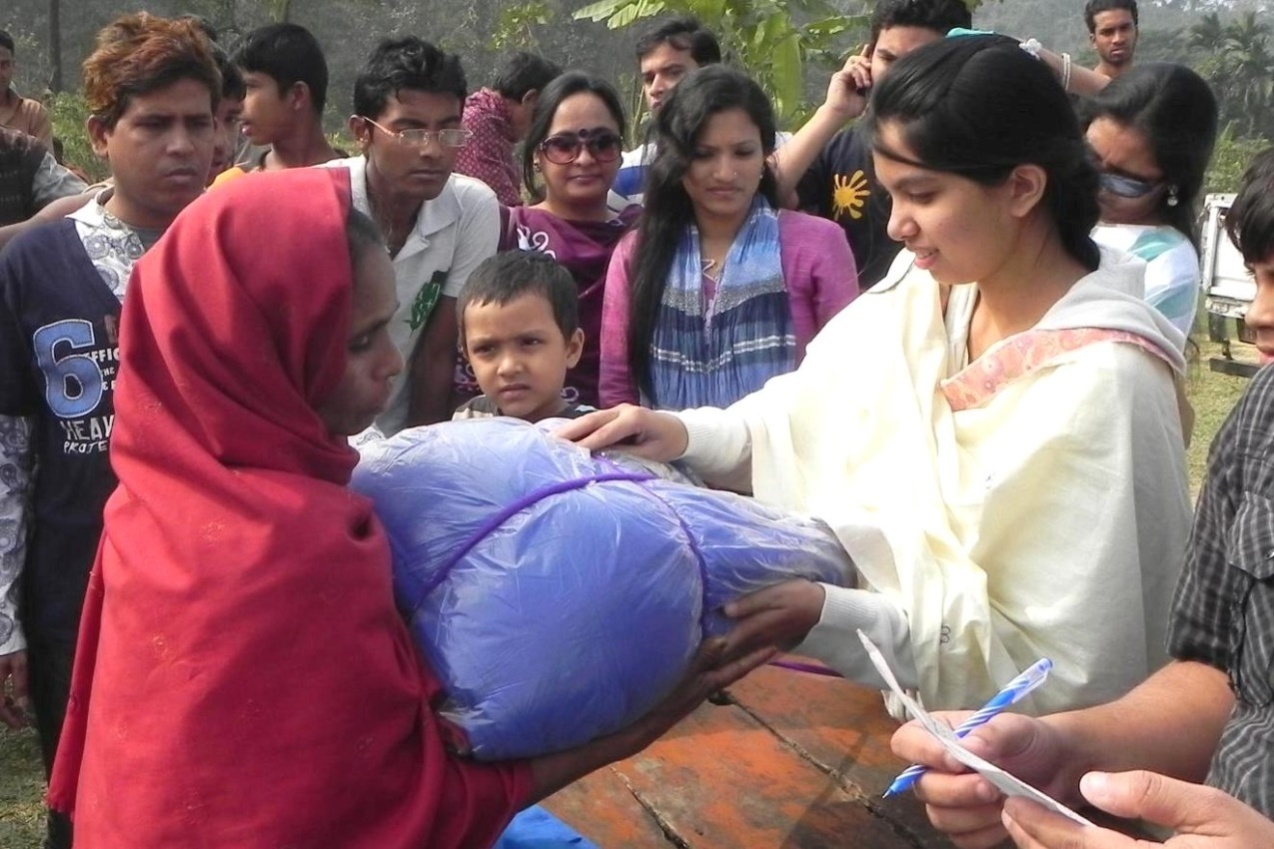 দুস্থ অসহায় জনে সাহায্য করা।
আমরা কিছু চিত্র লক্ষ্য করি
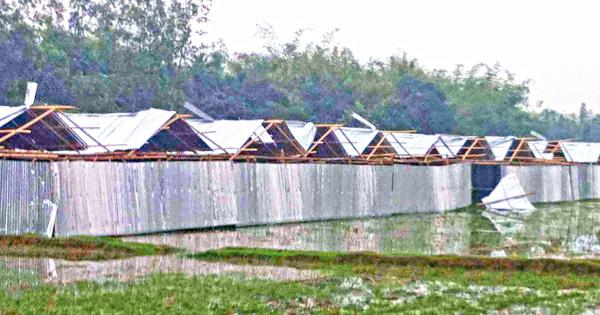 গৃহহীনকে ঘর তৈরি করে দেওয়া
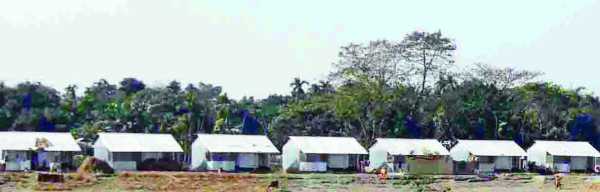 আমরা কিছু চিত্র লক্ষ্য করি
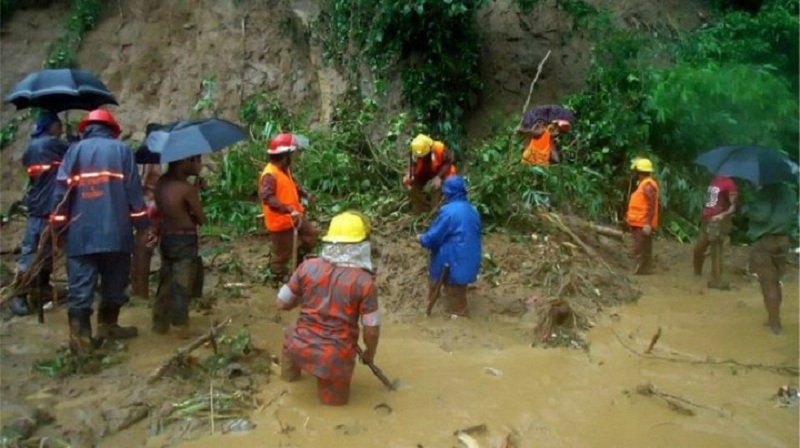 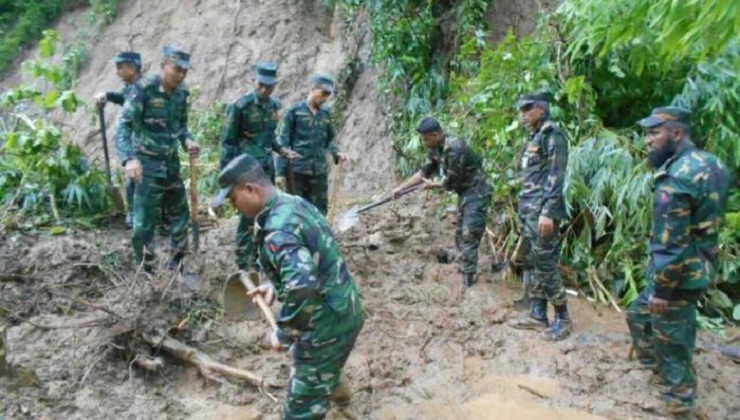 দুর্যোগ কবলিত কে উদ্ধার করা।
আমরা কিছু চিত্র লক্ষ্য করি
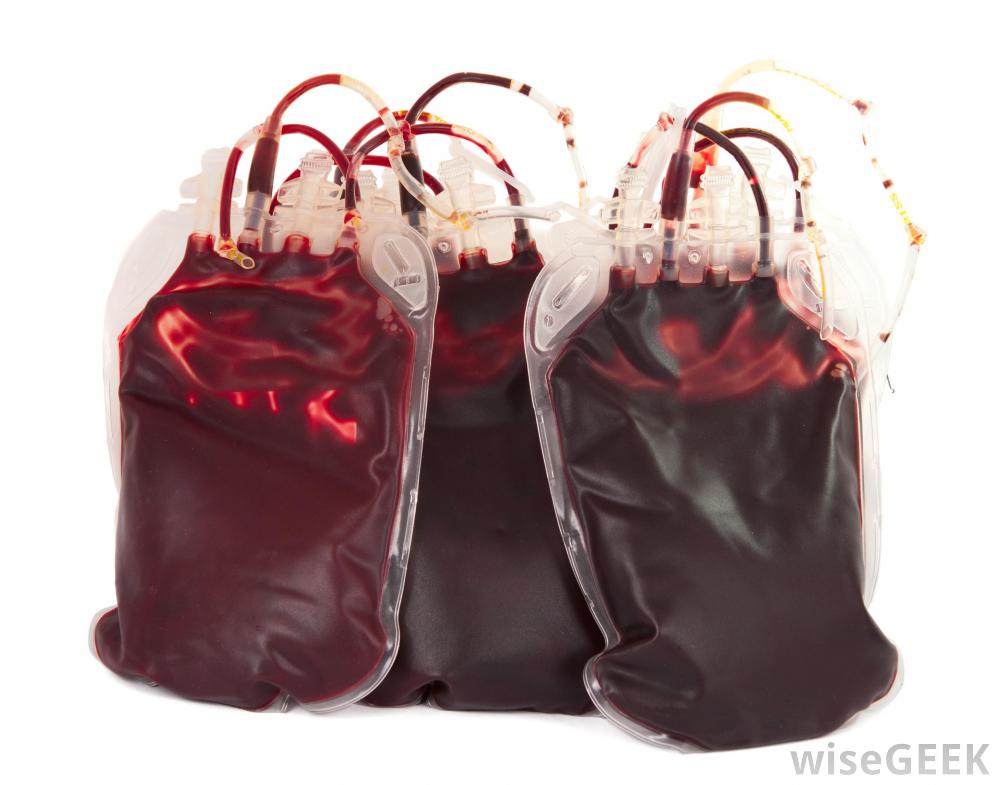 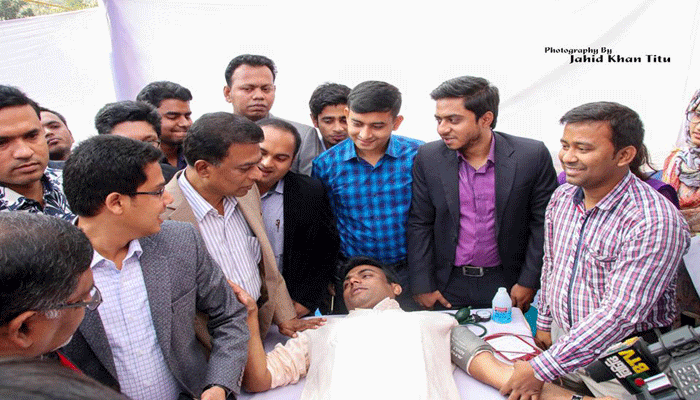 অসুস্থ মানুষকে রক্ত দেওয়া
আমরা কিছু চিত্র লক্ষ্য করি
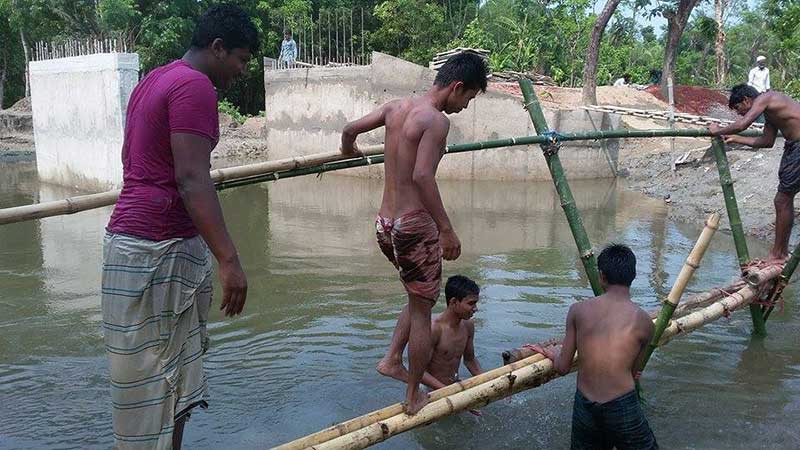 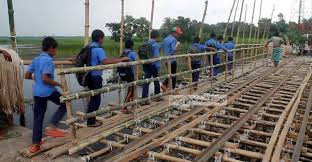 জনস্বার্থে পুল সাঁকো নিমার্ণ করা
আমরা কিছু চিত্র লক্ষ্য করি
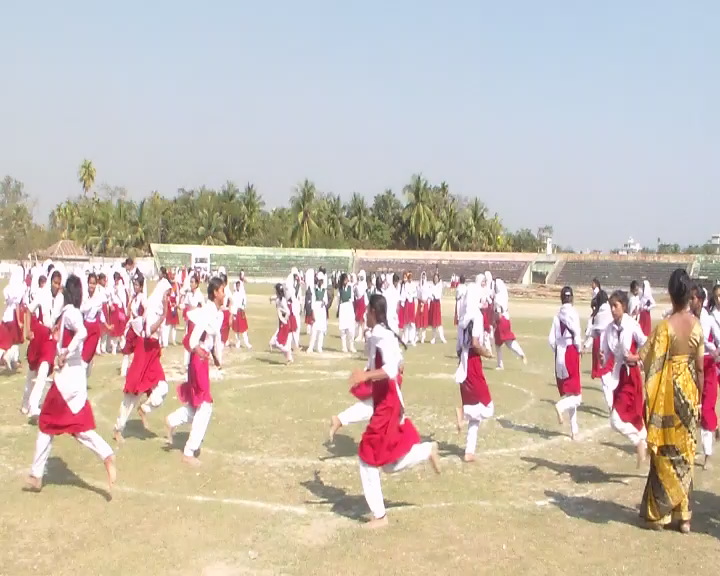 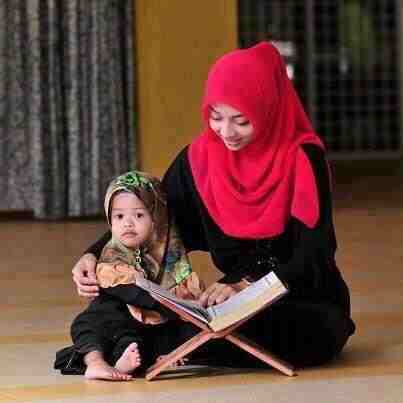 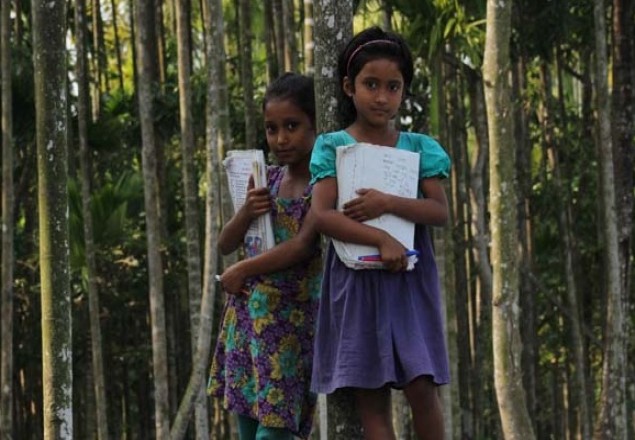 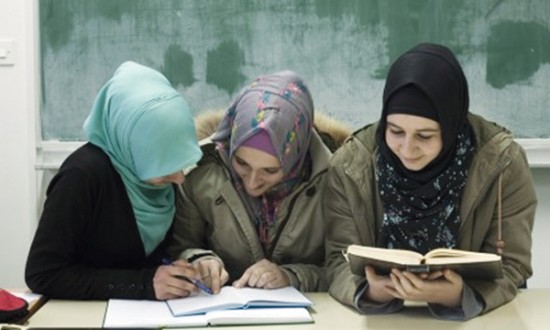 শিক্ষা গ্রহণের সুযোগ করে দেওয়া
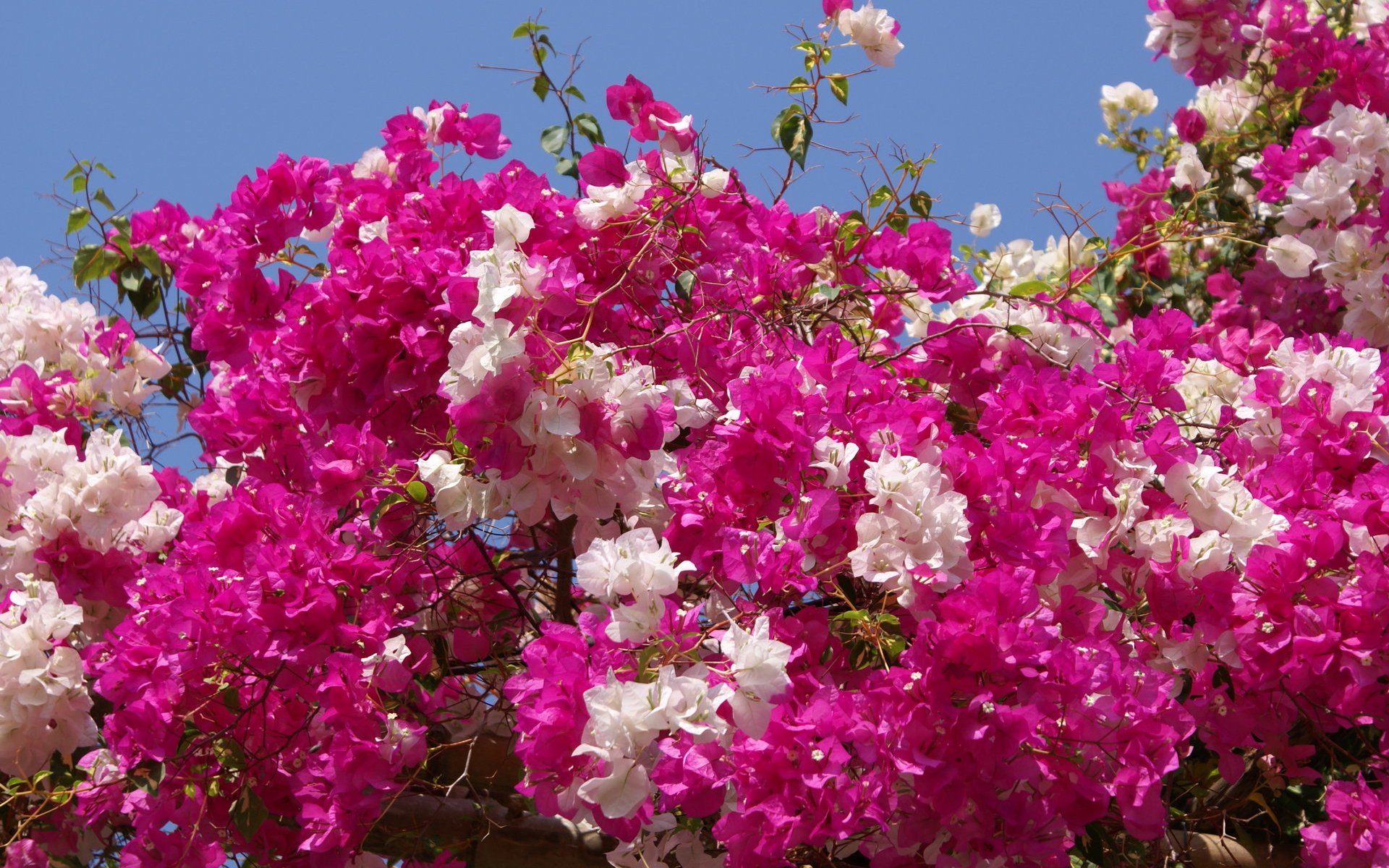 জোড়ায় কাজ:
সময়: তিন মিনিট
সৎ কাজের প্রয়োজনীয়তা বিষয়ে ৫ টি বাক্য লিখ
3/22/2022
13
এই ছবিগুলো কোন স্তরের?
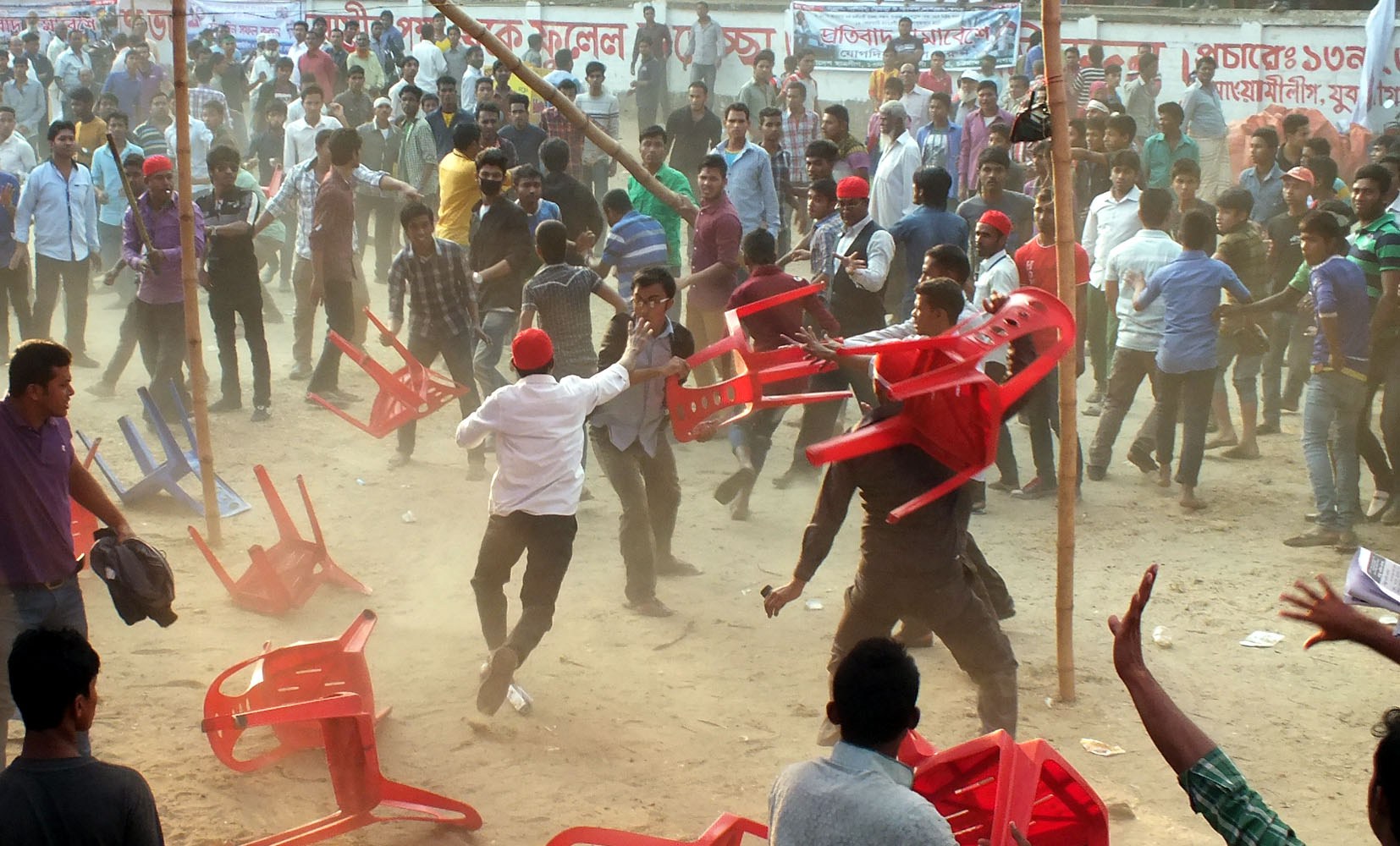 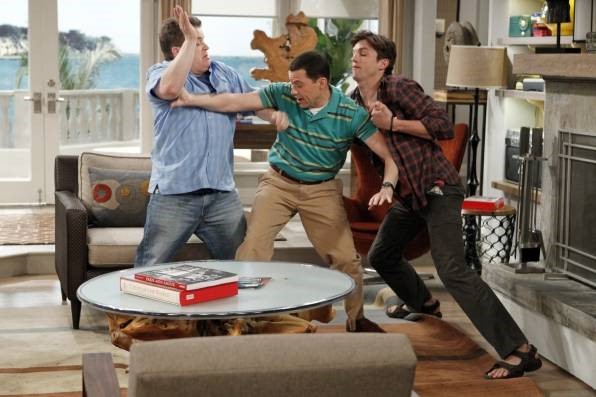 মারামারি করা
3/22/2022
14
এই ছবিগুলো কোন স্তরের?
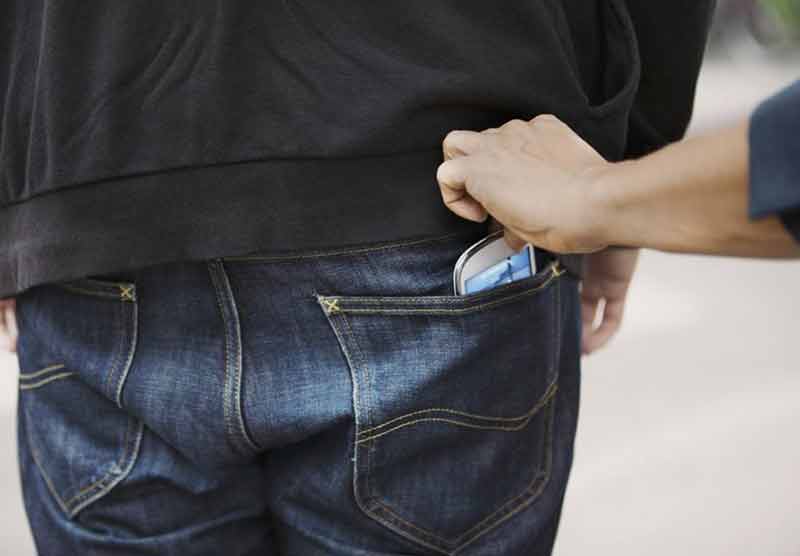 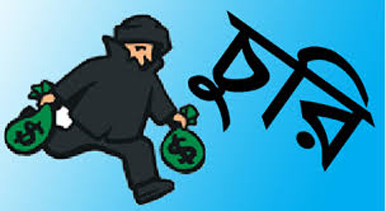 চুরি করা
3/22/2022
15
এই ছবিগুলো কোন স্তরের?
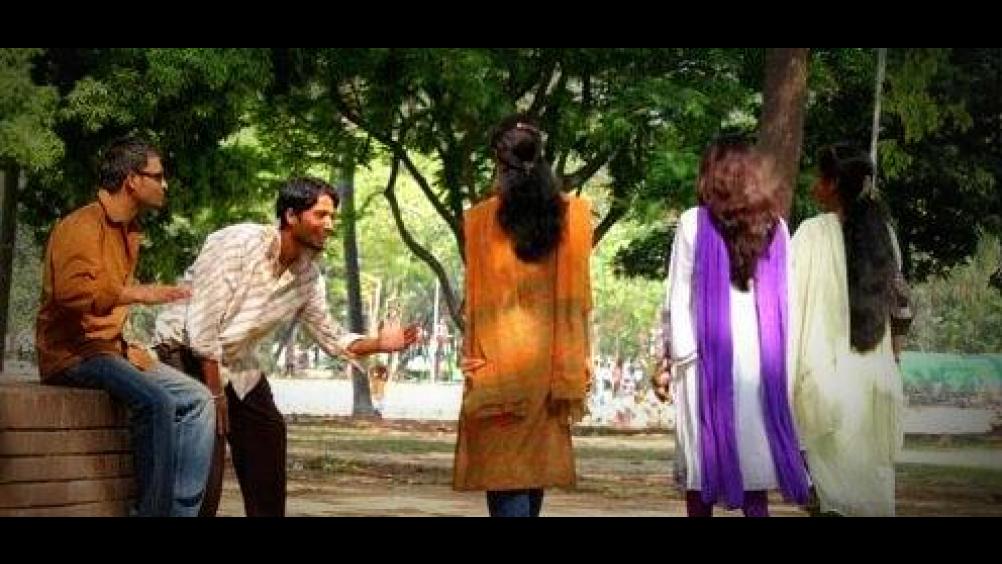 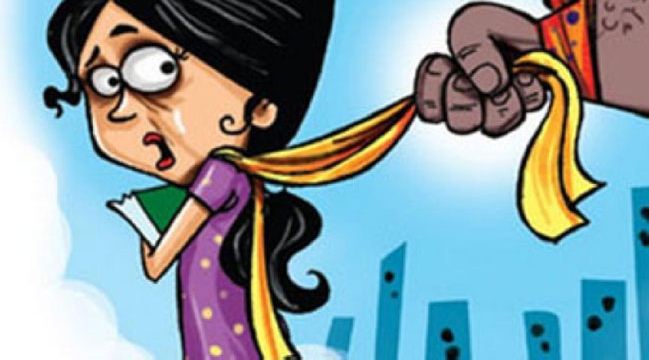 নারীদের উত্ত্যক্ত বা ইভটিজিং করা
3/22/2022
16
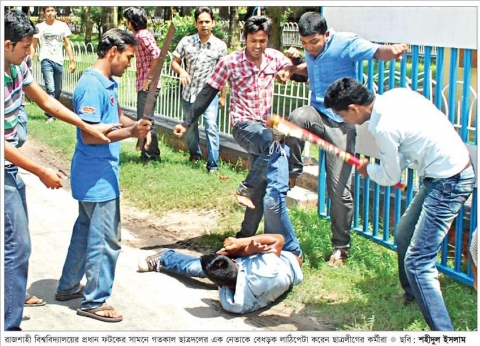 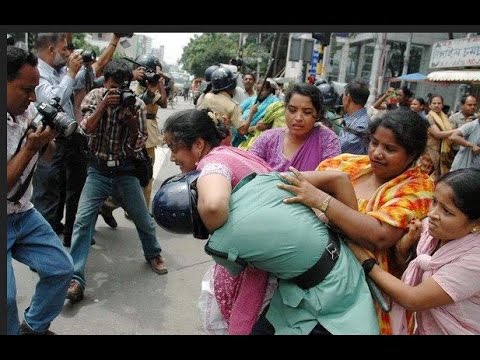 একক কাজ
এই জাতীয় কাজেগুলোকেকে কী বলে?
3/22/2022
17
আমর বিল মারুফ নাহি আনিল মুনকার  এর গুরুত্ব ও প্রয়োজনীয়তা
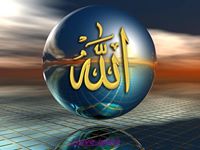 মহান আল্লাহ বলেন,
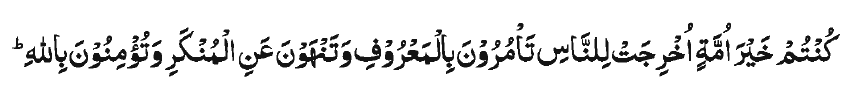 “তোমরাই শ্রেষ্ঠ জাতি। মানবজাতির (কল্যোণের) জন্য তোমাদের আবির্ভাব হয়েছে; তোমরা সৎকাজের নির্দেশ দিবে এবং অসৎকাজে নিষেধ করবে এবং আল্লাহর প্রতি বিশ্বাস স্থাপন করবে।” 
সূরা আল ইমরান, আয়াত, ১১০
3/22/2022
18
আমর বিল মারুফ নাহি আনিল মুনকার  এর গুরুত্ব ও প্রয়োজনীয়তা
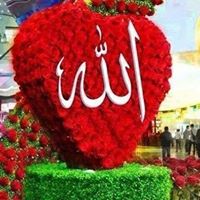 মহান আল্লাহ বলেন,
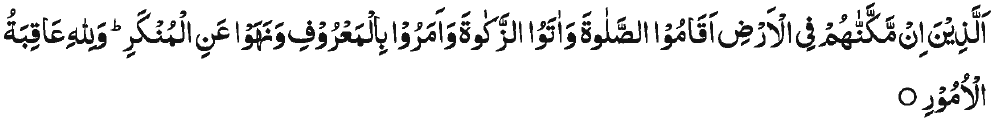 “আর তারা এমন লোক, আমি তাদের পৃথিবীতে প্রতিষ্ঠা দান করলে তারা নামায  কায়েম করবে, যাকাত প্রদান করবে, সৎকাজের আদেশ দেবে ও অসৎকাজে নিষেধ করবে। আর কর্মের প্রতিফলতো আল্লাহরই নিকট”
সূরা আল-হাজ্জ, আয়াত ৪১
3/22/2022
19
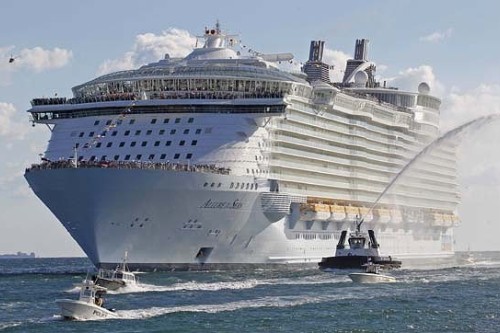 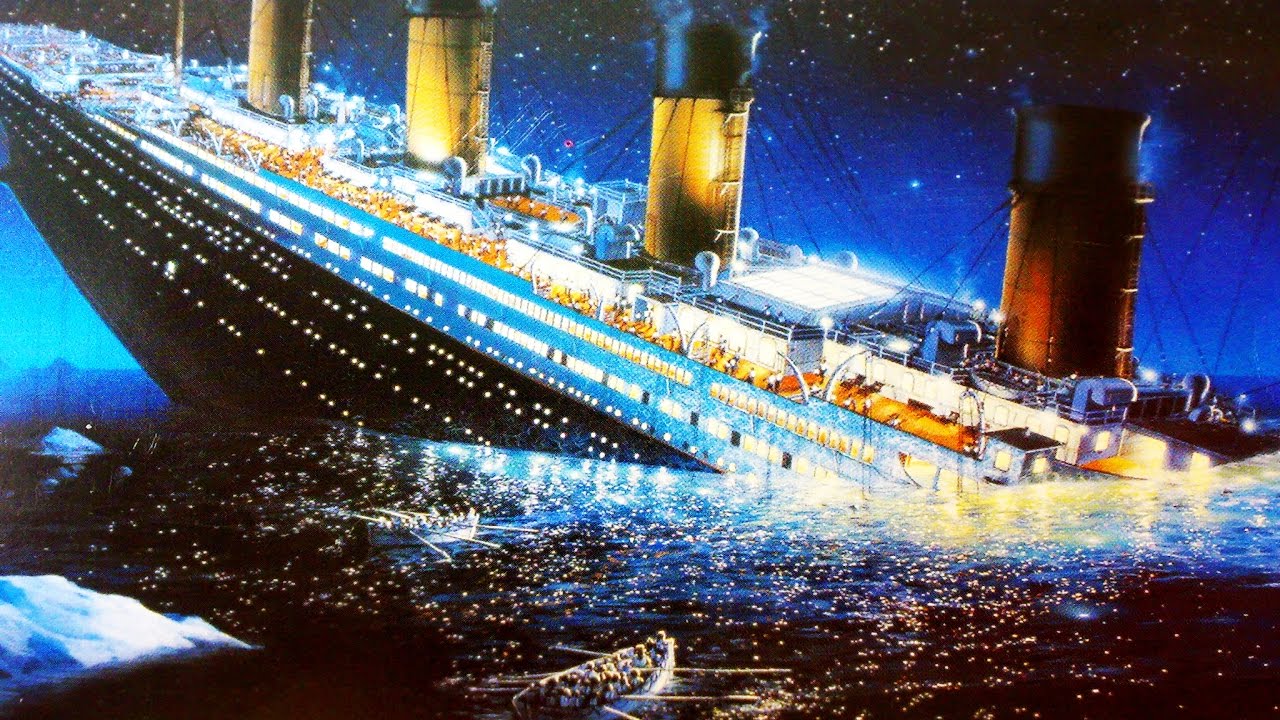 সৎ কাজ বা প্রয়োজনীয় বিষয়ে উপদেশ না দেওয়ার পরিণাম কি হতে পারে?
জোড়ায় কাজ
অন্যায় কাজে বাধা না দেওয়ার কয়েকটি পরিণাম লিখ।
একজন জাহাজ যাত্রীর নিবুদ্ধিতা এবং অপর যাত্রীদের নিরবতার পরিণাম
3/22/2022
20
আমার বিল মারুফ নেহি আনিল মুনকার ত্যাগের পরিণতি
মহানবী স. বলেছেন, “লোকেরা যখন কোনো অত্যাচিারীকে (অত্যাচার করতে) দেখে, কিন্তু তারা তার হাত ধরে না (প্রতিরোধ করে না) এরূপ লোকদের উপর অচিরেই আল্লাহ শাস্তি পাঠাবেন।”
(তিরমিযি)
মহানবী স. বলেছেন, “সেই সত্তার শপথ যার হাতে আমার প্রাণ। তোমরা অবশ্যই সৎকাজের আদেশ দেবে এবং অসৎকাজে নিষেধ করবে। অন্যথায় অচিরেই আল্লাহ তোমাদের শাস্তি দেবেন। তখন তোমরা দোয়া করবে কিন্তু তা কবুল হবে না।”
(তিরমিযি)
দলীয় কাজঃ
সৎ কাজের ফলে সামাজিক জীবনে যে শৃঙ্খলা প্রতিষ্ঠা পাবে তার একটি ধারণা চিত্র লিপিবদ্ধ কর।
সময়ঃ ৫ মিনিট
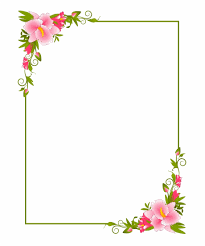 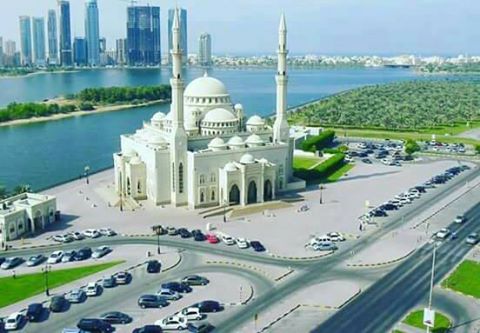 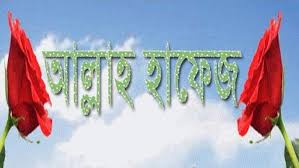 আল্লাহ হাফেজ
সবাই ভালো থাক